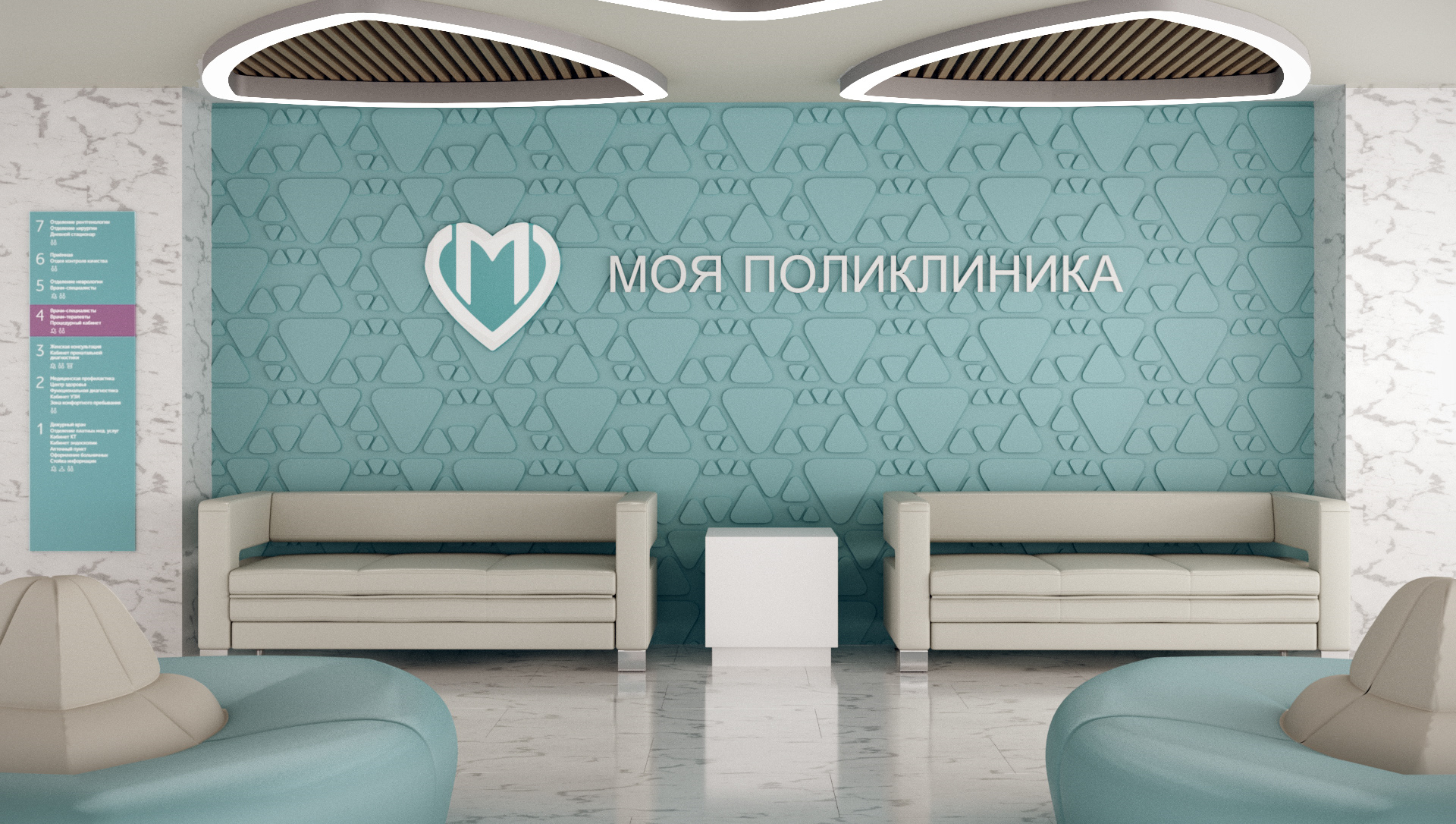 Годовой отчет за 2020 годГлавный врач ГБУЗ «ГП №175 ДЗМ»кандидат медицинских наукФедорук Андрей Васильевич
Основные показатели
Численность прикрепленного населения
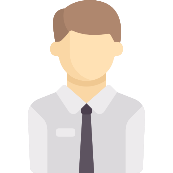 217565
человек
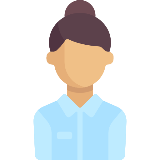 34% пациентов
в возрасте 60 лет и старше
ГП №175 
филиал 1
ГП №175 
филиал 2
ГП №175 
филиал 3
ГП №175 
филиал 4
ГП №175 
филиал 5
ГП №175 
главное здание
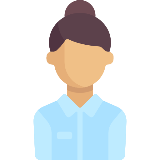 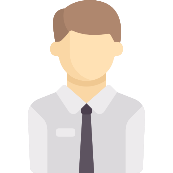 54094
человек19144 (35,4%)60 лет и старше
39793
человек14179 (35,6%)60 лет и старше
42769
человек15337 (35,9%)60 лет и старше
35733
человек12128 (33,9%)60 лет и старше
13339
человек2894 (21,7%)60 лет и старше
37837
человек10330 (32,4%)60 лет и старше
Прикрепленное население
3506
пациентов до 18 лет
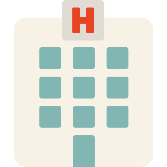 820
754
284
940
782
734
Мощность
Кадровый состав на конец 2020 года
В 2020 г. были приняты врачи следующих специальностей:

врач-пульмонолог 
врач-аллерголог-иммунолог 
врач-гастроэнтеролог 
врач-колопроктолог 
врач-невролог 
врач-уролог
врач-хирург
врач-эпидемиолог 
врач-эндокринолог
врач ультразвуковой диагностики
врач функциональной диагностики
врача-инфекционист
врач-кардиолог
врач-оториноларинголог 
врач-офтальмолог 
врач КДЛ
врач-терапевт участковый
врач общей практики (семейный врач)
врач-педиатр участковый
врач-рентгенолог
Дополнительно принято СМП:

фельдшер
рентгенолаборант
медицинская сестра
медицинская сестра врача общей практики
медицинская сестра патронажная
медицинская сестра процедурной
медицинская сестра участковая
фельдшер-лаборант
старшая медицинская сестра
Прием ведут  16 кандидатов медицинских наук
врач-эндокринолог
врач-инфекционист
врач УЗД 
врач-травматолог
врач-уролог
врач-эндоскопист
врач-офтальмолог
врач-невролог
2 врача-терапевта и врач общей практики
заведующие хирургическим, диагностическим отделениями
заведующий организационно-методическим отделом
заместитель главного врача по медицинской части
главный врач
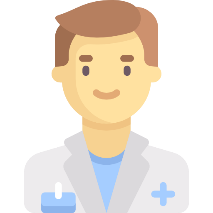 7 имеют статус «Московский врач»
3 врача-невролога 
2 врача-эндокринолога.
2 врача общей практики
На благо жителей работают 260 врачей и 255 медицинских сестер
Врачей высшей категории - 31, первой - 4, второй - 3 
15% среднего персонала имеют высшую или первую категорию
ГП 175. Новый московский стандарт поликлиник
В каждом филиале работают врачи 8 наиболее востребованных специальностей: врачи общей практики (терапевты), кардиологи, неврологи, офтальмологи, эндокринологи, урологи, оториноларингологи и хирурги.

Прием ведут окружные специалисты:
врач-эндокринолог Шишкова С.Ю.
специалист по диабетической стопе Галеев И.В., к.м.н
врач-офтальмолог Огонькова А.И.
врач-кардиолог Ярыгина М.А., к.м.н
врач УЗД Чигунадзе А.Л., к.м.н




специалистов узкого профиля
доступны для записи пациентам в пределах АЦ

врач-аллерголог
врач-пульмонолог
врач-колопроктолог
врач-инфекционист
врач-гастроэнтеролог

Запись к специалистам доступна день в день
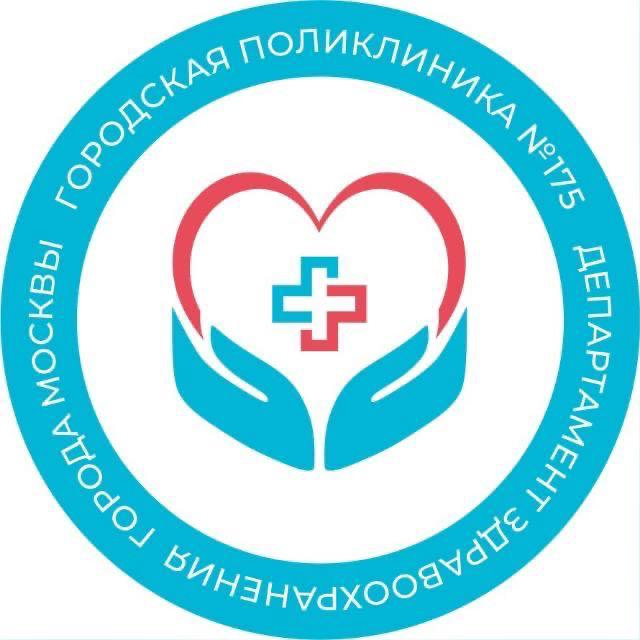 Доступность медицинской помощи в 2020 году находилась на стабильно высоком уровне
+3,6%
+19,6%
+23,9%
+15,9%
82,5%
средняя доступность специалистов 
I уровня в 2020 году
90%
средняя доступность терапевтов / ВОПв 2019 году
96,4%
средняя доступность терапевтов / ВОПв 2020 году
98,4%
средняя доступность специалистов 
I уровня в 2020 году
Специалисты 1-го уровня
Специалисты 2-го уровня
+13,3%
+6,6%
89,6%
средняя доступность терапевтов / ВОПв 2019 году
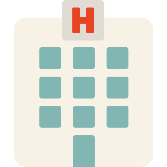 ГП № 175 филиал №4
98,4%
средняя доступность терапевтов / ВОПв 2020 году
Участковый врач
Работа АКТЦ
Головное здание по адресу ул. Челябинская, д.16 к.2 было перепрофилировано в АКТЦ на период весенней пандемии Covid-19 с 9 апреля по 6 июля 2020 года.

Всем поступившим пациентам проводились:
Компьютерная томография
ЭКГ
Осмотр врача после КТ
Общий анализ крови
ПЦР-тест
БХ анализ крови
Назначение и выписка лекарственных препаратов
Принятие решения о госпитализации или амбулаторном лечении
Проведено 3508 исследований
2 бригады в сутки2 врача в бригаде
смены 8:00-20:00 и 20:00-08:00
Показатели работы выездной службы
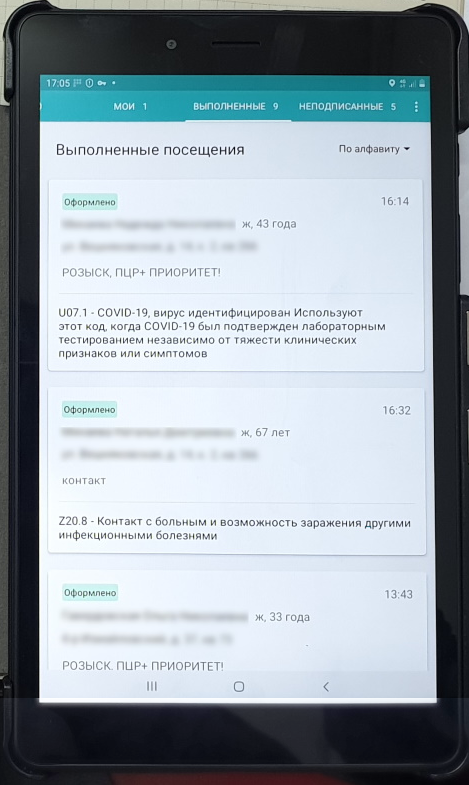 Общее количество обращений в службу вызова врача на дом увеличилось с 55685 до 143780 (прирост 158%)
В 2020 доля вызовов по ОРВИ и Covid-19 по отношению к соматическим увеличилась с 31% до 70,8%

Выполнение такого количества вызовов стало возможным благодаря увеличению числа врачебных бригад, а также расширению call-центра службы. 

Вылечено 2 815 пневмоний
У каждого заболевшего Covid-19 пациента было взято не менее 3 ПЦР тестов
Мобильные АРМ используются для оформления медицинской документации и регистрации посещений врачами выездных бригад.

В декабре 2020 г. был произведен обмен 54 планшетов старого образца на 73 новых. Кроме того, в течение 2021 года ожидается дооснащение поликлиники еще 15-20 планшетами.
Программа по ведению пациентов с множественными хроническими заболеваниями
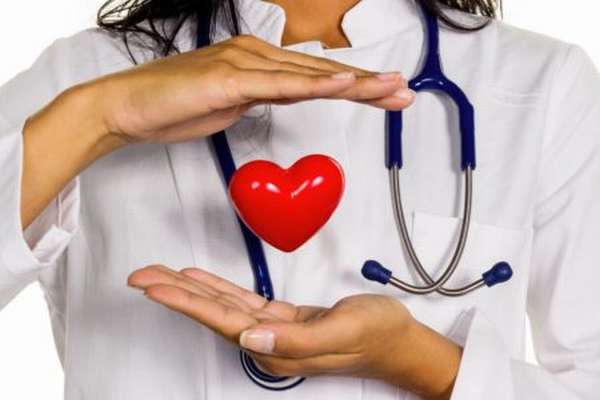 В программе участвуют пациенты пенсионного возраста
женщины – от 60 лет и старше
мужчины – от 65 лет и старше
при наличии 3+ диагнозов из списка:
артериальная гипертония
ишемическая болезнь сердца
хроническая сердечная недостаточность
сахарный диабет 2 типа
хроническая обструктивная болезнь легких
бронхиальная астма
хронические болезни почек
фибрилляция и трепетание предсердий
В период самоизоляции 100% пациентов были обеспечены лекарственными препаратами в рамках адресной доставки
Основные показатели. Проведение медицинской реабилитации инвалидам
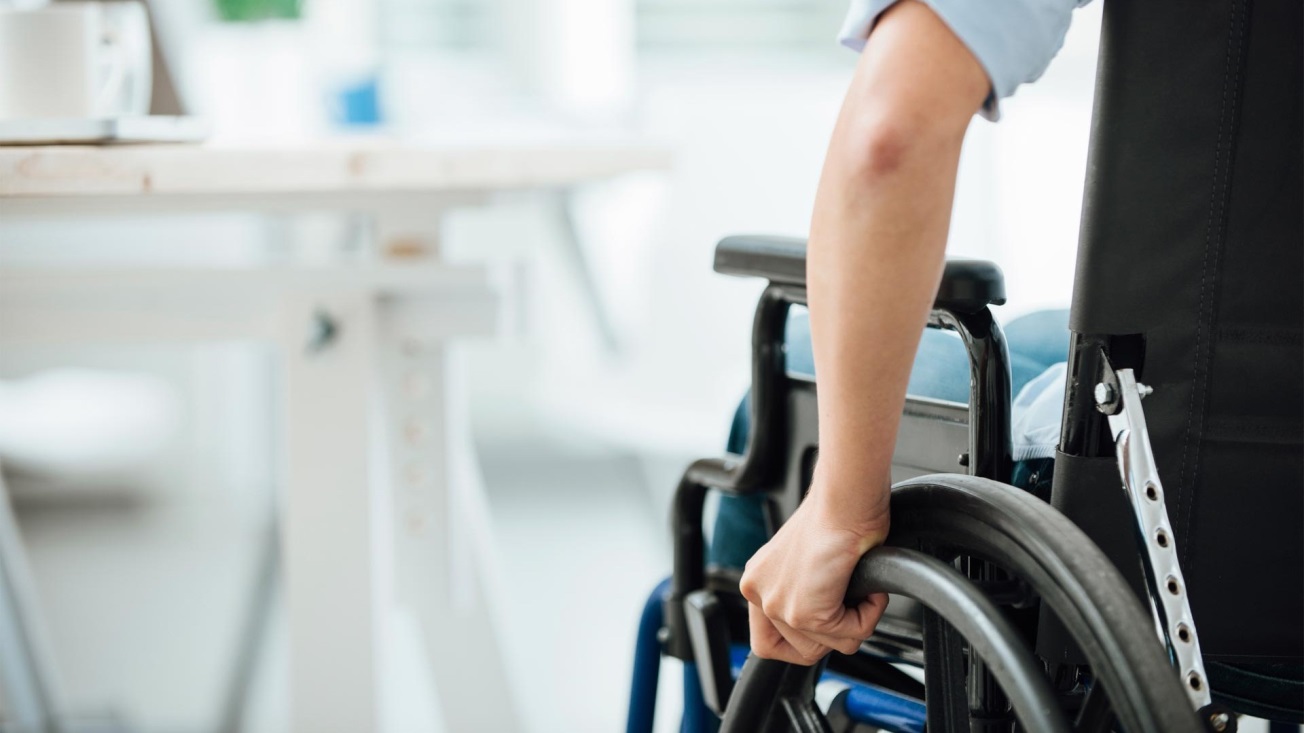 В 2020 году на учете состояли 21431 инвалидов.
Из них 14132 (66%) прошли реабилитационные мероприятия:
на 3м этапе (в поликлинике):
динамическое наблюдение
лекарственная терапия
на 2м этапе (филиалы Московского научно-практического центра медицинской реабилитации, восстановительной и спортивной медицины; Центр патологии речи и нейрореабилитации):
ЛФК , физиотерапия, водолечение, рефлексотерапия, мануальная терапия
занятия с логопедом, медицинским психологом
Основные показатели. Инвалиды и участники ВОВ по ГБУЗ «ГП № 175 ДЗМ»
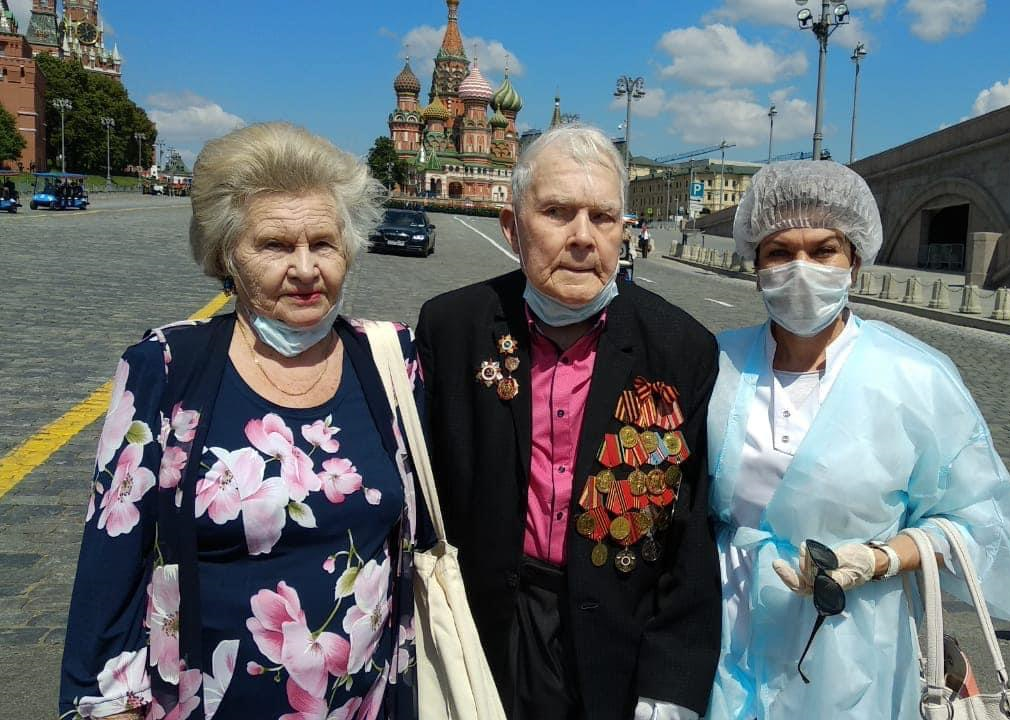 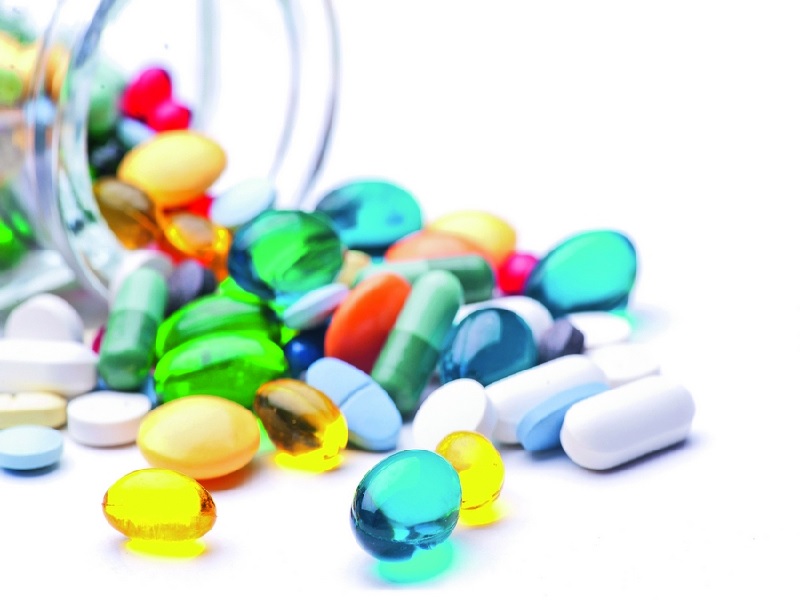 Льготное лекарственное обеспечение, клинико-экспертная работа
В 2020 году на обслуживании в ГБУЗ ГП № 175 ДЗМ» состояло 17873 пациентов, подлежащих льготному лекарственному обеспечению.

Из них:
6288 имеющих федеральную льготу
11585 имеющих региональную льготу
Ф4
3,9
рецепта на полис
в среднем
841761 рецепт
Выполнение задания по адресной доставке льготных лекарственных препаратов за 2020 г.
Онкоскрининг
В ГБУЗ ГП 175 ДЗМ проводился онкоскрининг в феврале и с 30 июля по 31 августа 2020 года.
По итогам обследования запущенной формы злокачественного новообразования не выявлено.
В 100% случаев пациенты были направлены на дообследование в ОП ЦАОП ГБУЗ "ГКБ им. Д.Д Плетнева ДЗМ" на предмет подтверждения или исключения злокачественного новообразования“.
В онкоскрининге приняли участие 5073 пациента, из них 3843 женщин и 1230 мужчин
Проект «Персональный помощник»
ГБУЗ «ГП № 175 ДЗМ» является участником одного из важнейших проектов в сфере здравоохранения – «Персональный помощник».
Целью данного проекта является  повышенное внимание к онкопациентам, дистанционное сопровождение пациента от момента подозрения на наличие злокачественного новообразования и в случае постановки и верификации диагноза сопровождение в процессе лечения и последующего диспансерного наблюдения у врача-онколога
С начала проекта в декабре 2020 г. в ЦАОП ГБУЗ "ГКБ им Д. Д. Плетнева ДЗМ" было направлено 67 пациентов:
 14 пациентов с подтвержденным диагнозом взято на учет 
 53 пациента – онкопатологии не выявлено, на контроле у врачей по месту прикрепления
 0 запущенных случаев
Выполнение вакцинации населения в 2020
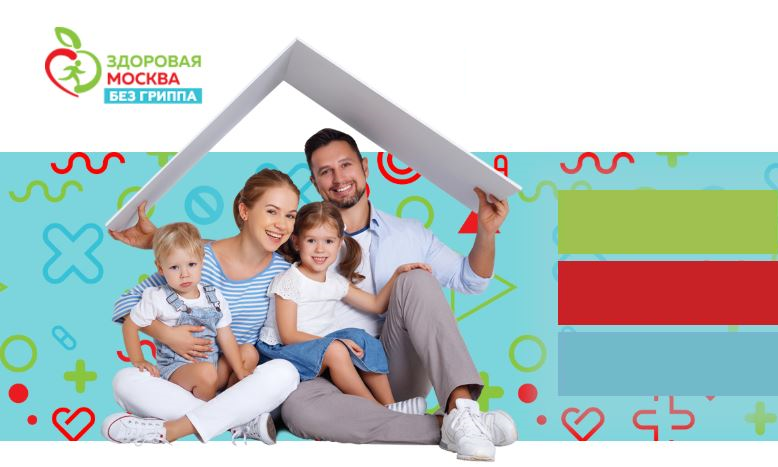 ГП 175 принимала активное участие в вакцинации населения от гриппа
в зданиях поликлиник
мобильные точки вакцинации (метро Площадь Ильича и Новогиреево)
надомная вакцинация мобильными бригадами
выездная вакцинация на производствах и в офисах
Информация про средней заработной плате в ГБУЗ «ГП № 175 ДЗМ»
Средняя заработная плата у врачей за 2020 г. в сравнении с 2019г. (без учета ковидных выплат) увеличилась на 6% (ср. з/п за 2019г. 130,5 тыс. руб., за 2020г. 138,6 тыс. руб.),
У среднего медицинского персонала в 2020 г. в сравнении с 2019г. средняя заработная плата увеличилась на 20,8 % (ср. з/п за 2019г. 64,9 тыс. руб, за 2020г. - 81,9 тыс. руб.)
Оборудование поликлиники
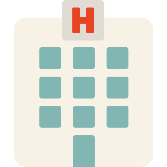 ГП № 175 (Ф4)
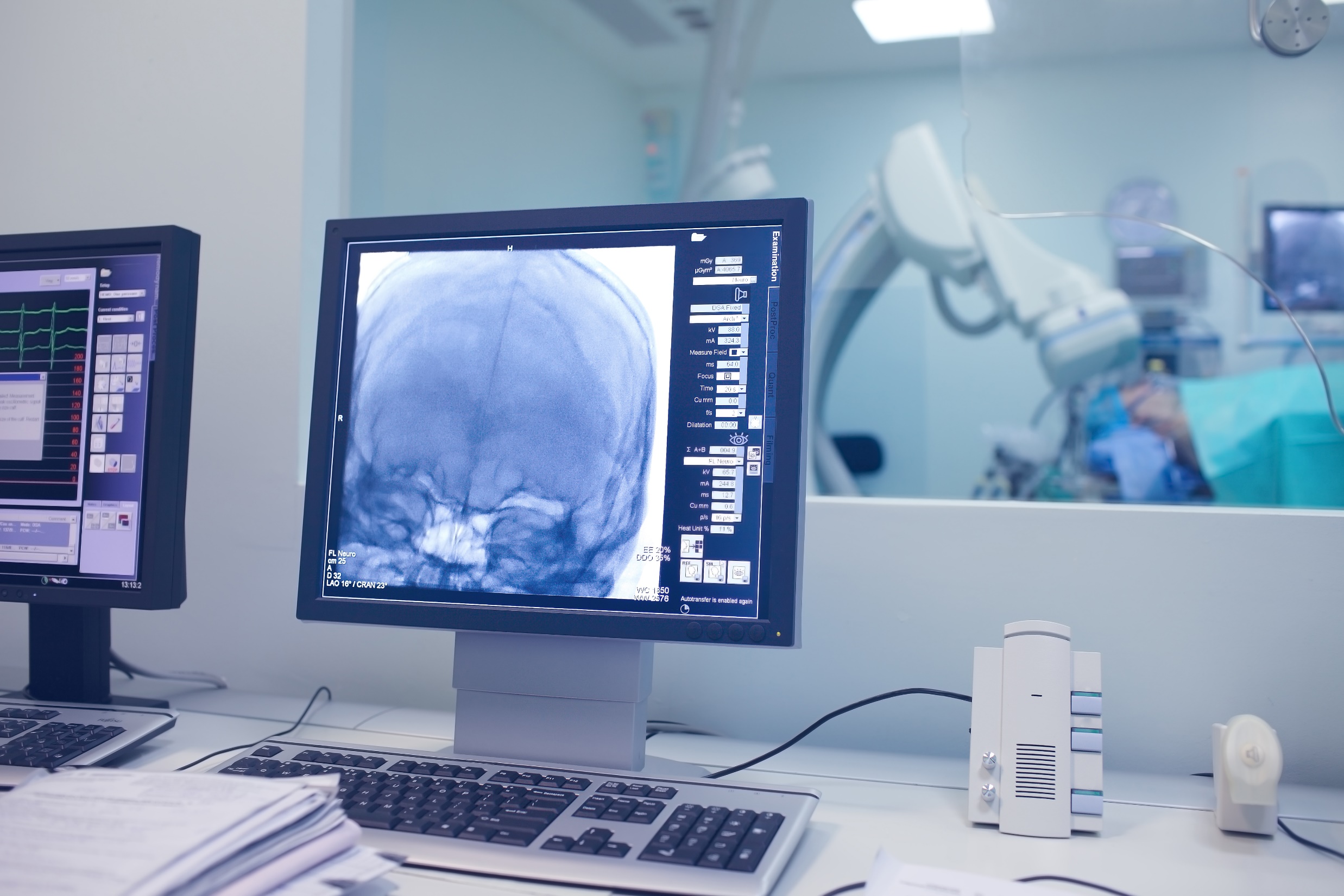